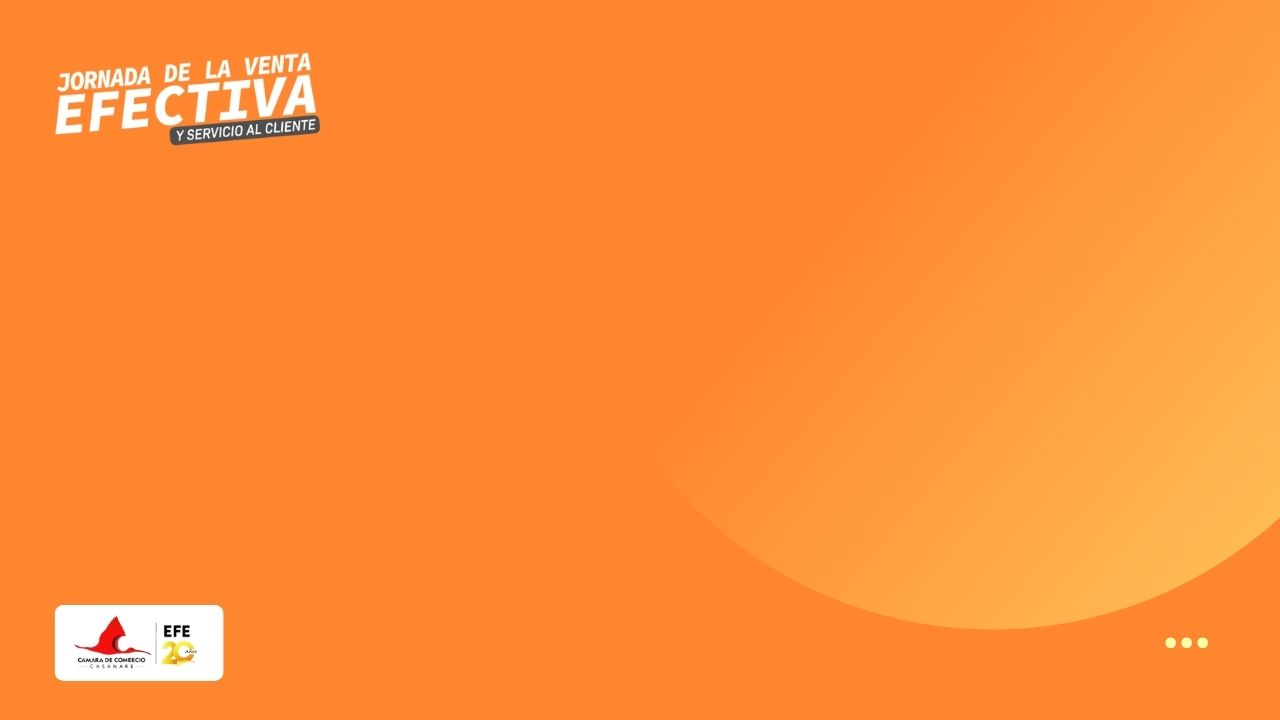 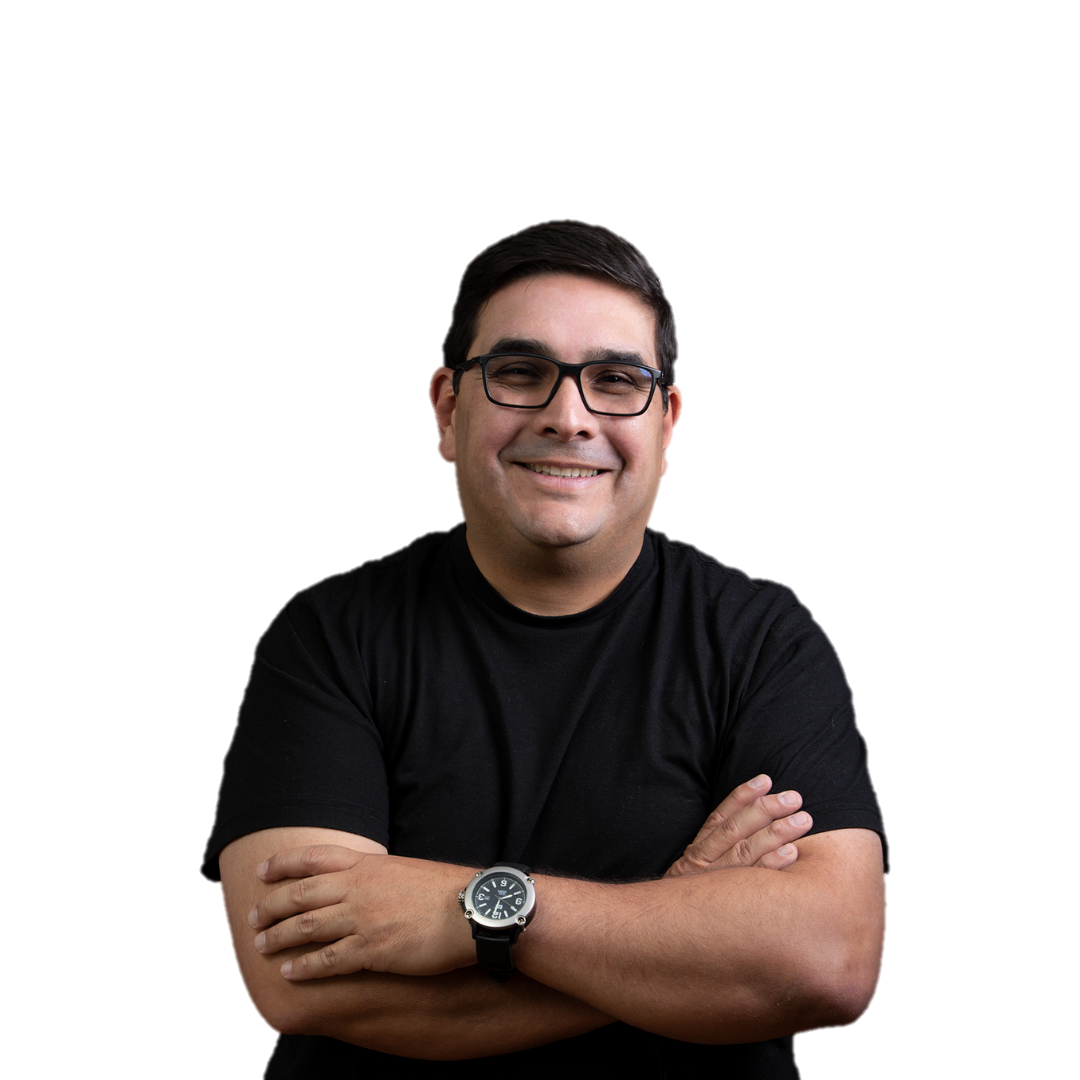 IMPACTANDO LAS
Ventas
A TRAVES DE LAS
Experiencias
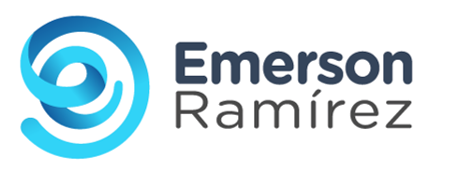 ¿POR QUÉ SON TAN IMPORTANTES LAS EXPERIENCIAS
EN LOS CLIENTES Y PARA LAS VENTAS?
SERVICIO A CLIENTES
El servicio al cliente es el conjunto de acciones y estrategias implementadas para satisfacer las necesidades del cliente
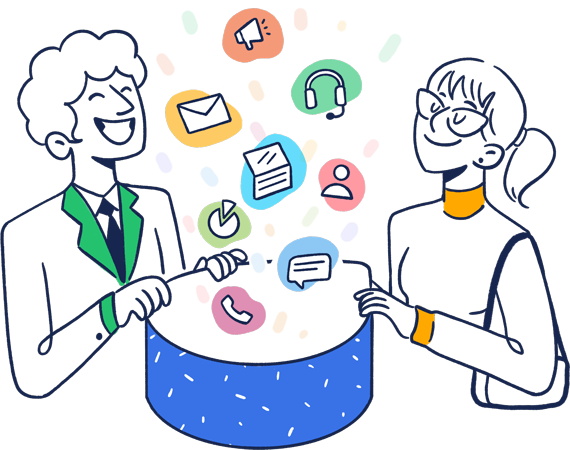 ATENCIÓN A CLIENTES
Es la forma como hacemos entrega del servicio que requiere el cliente. Representa la personalización del delivery del servicio
CUSTOMER EXPERIENCE
El Customer Experience o Experiencia de Cliente es “el recuerdo que se genera en la mente del consumidor como consecuencia de su relación con la marca” a través de una interacción presencial o no que impacta las emociones del cliente
Y esto…
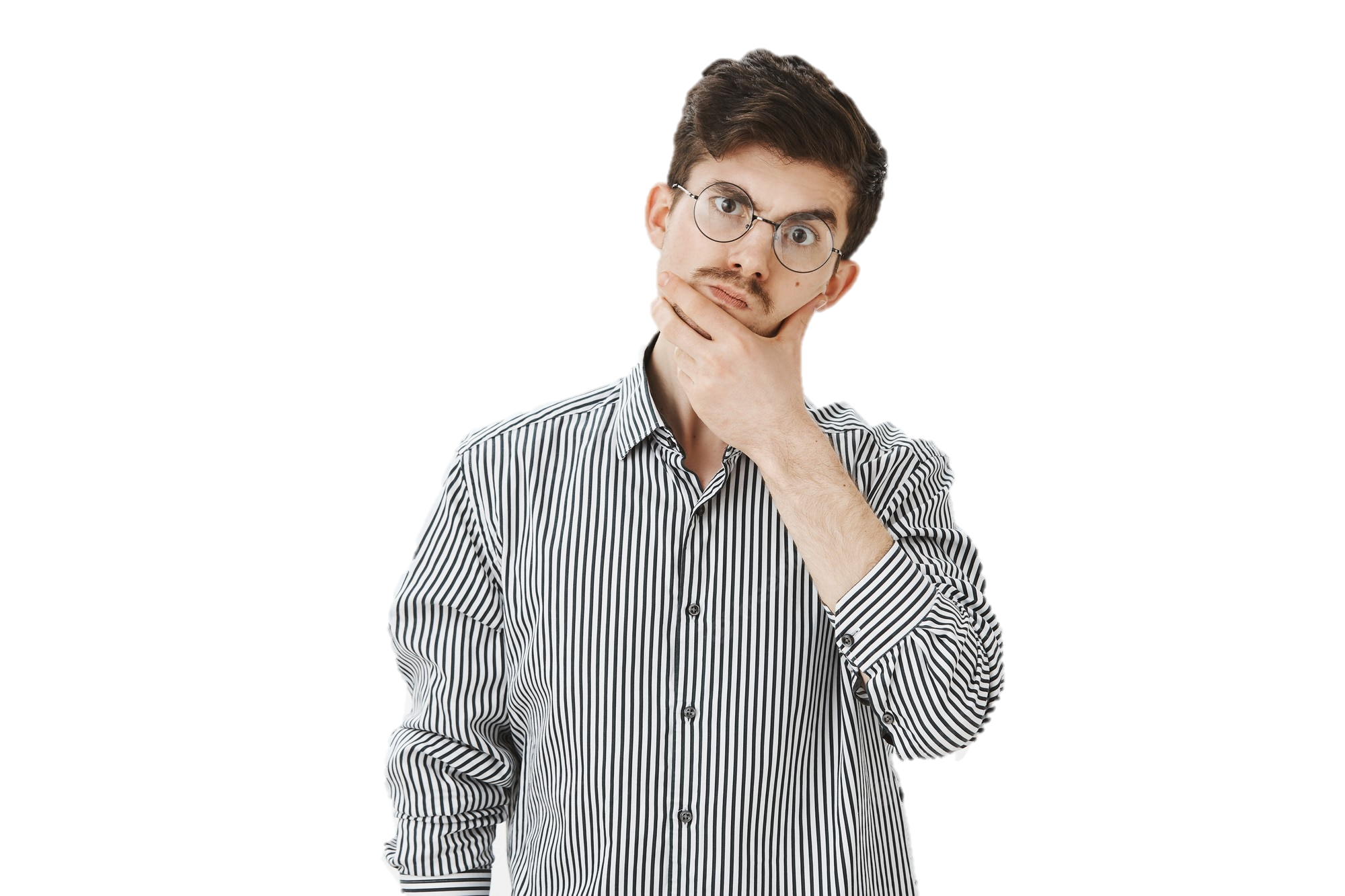 ¿Qué tiene que 
ver con ventas?
AHORA MISMO LOS DECISION MAKERS SON MÁS EXIGENTES Y ENFOCADOS EN ENCONTRAR LAS MEJORES EXPERIENCIAS
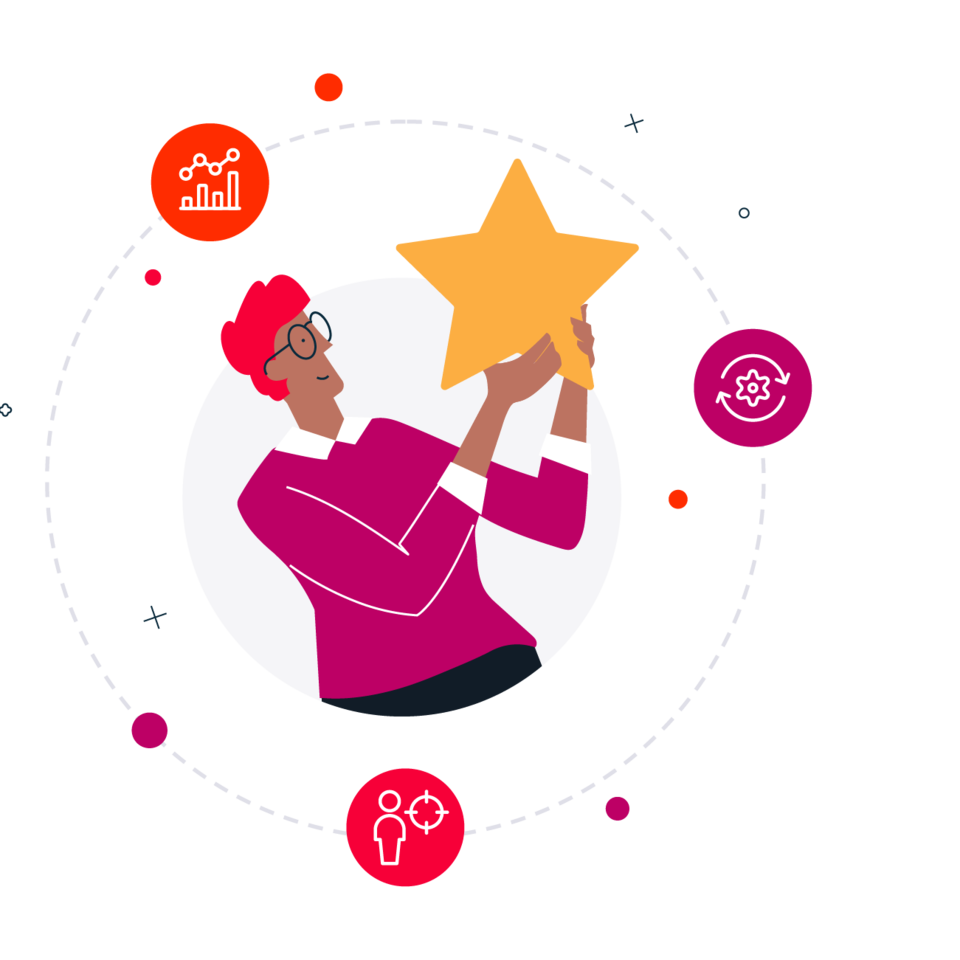 88%
De los decision-maker
afirman que una
buena experiencia de 
cliente es clave para 
la toma de decisiones 
de compra
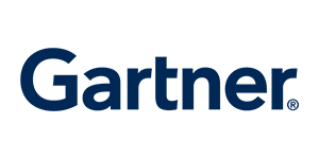 Fuente:
86%
De los clientes compradores pagarían más por una mejor experiencia al comprar.
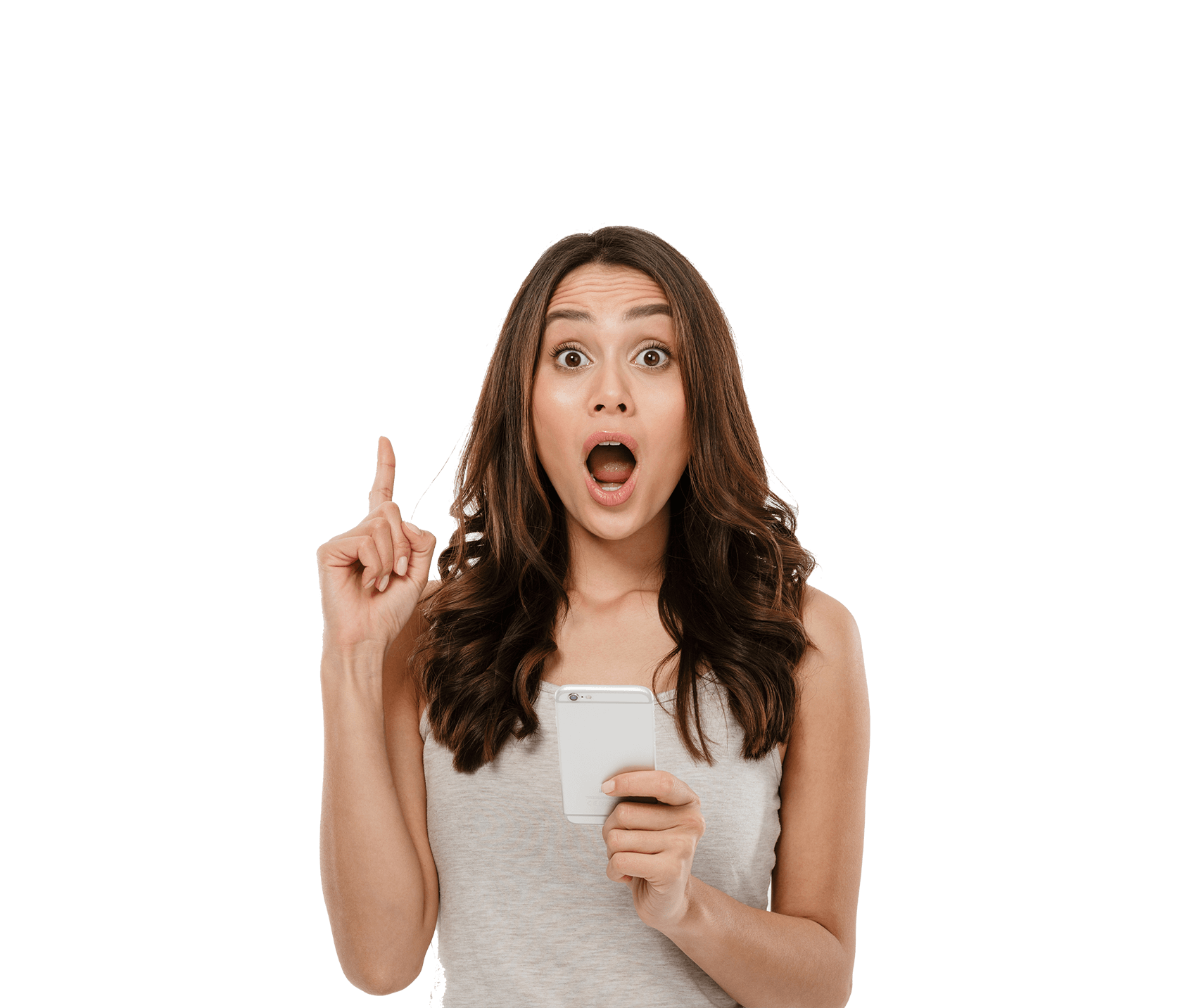 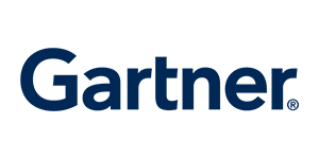 Fuente:
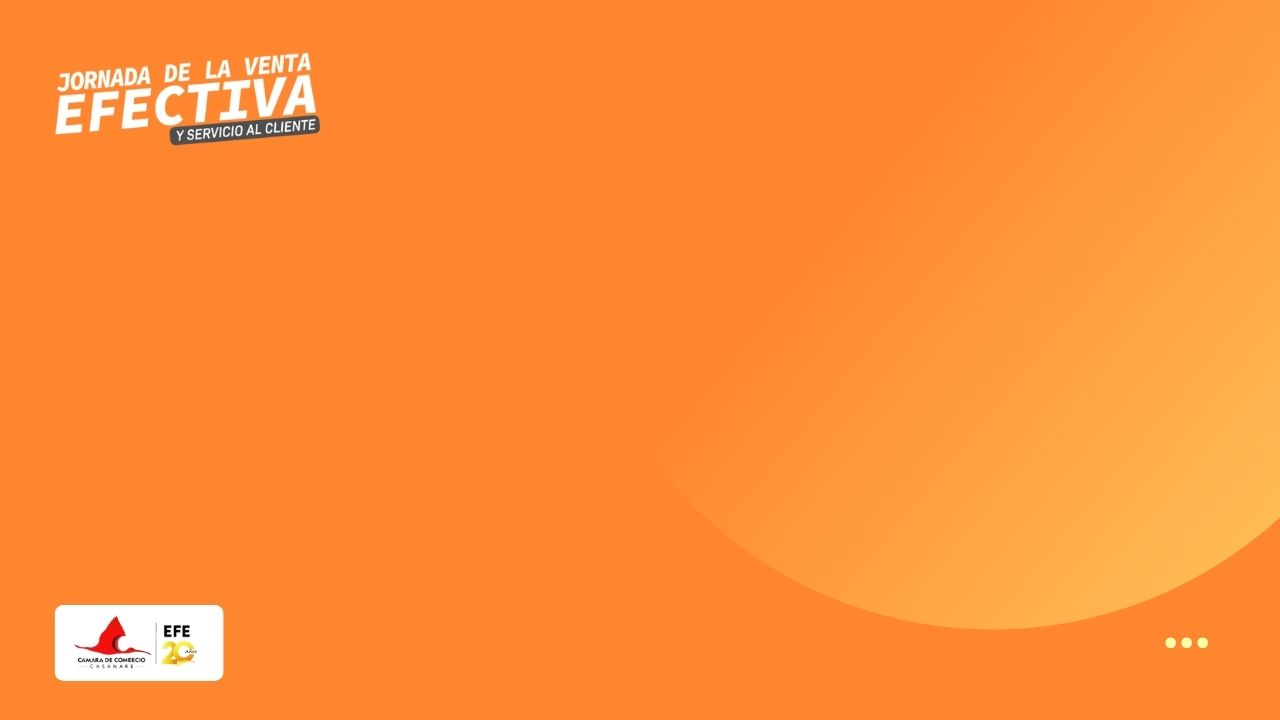 1%
De los clientes perciben que las marcas logran cubrir consistentemente sus requerimientos a través de experiencias impactantes
Sólo el
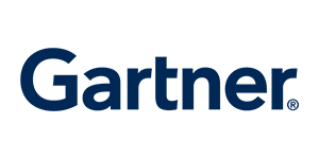 Fuente:
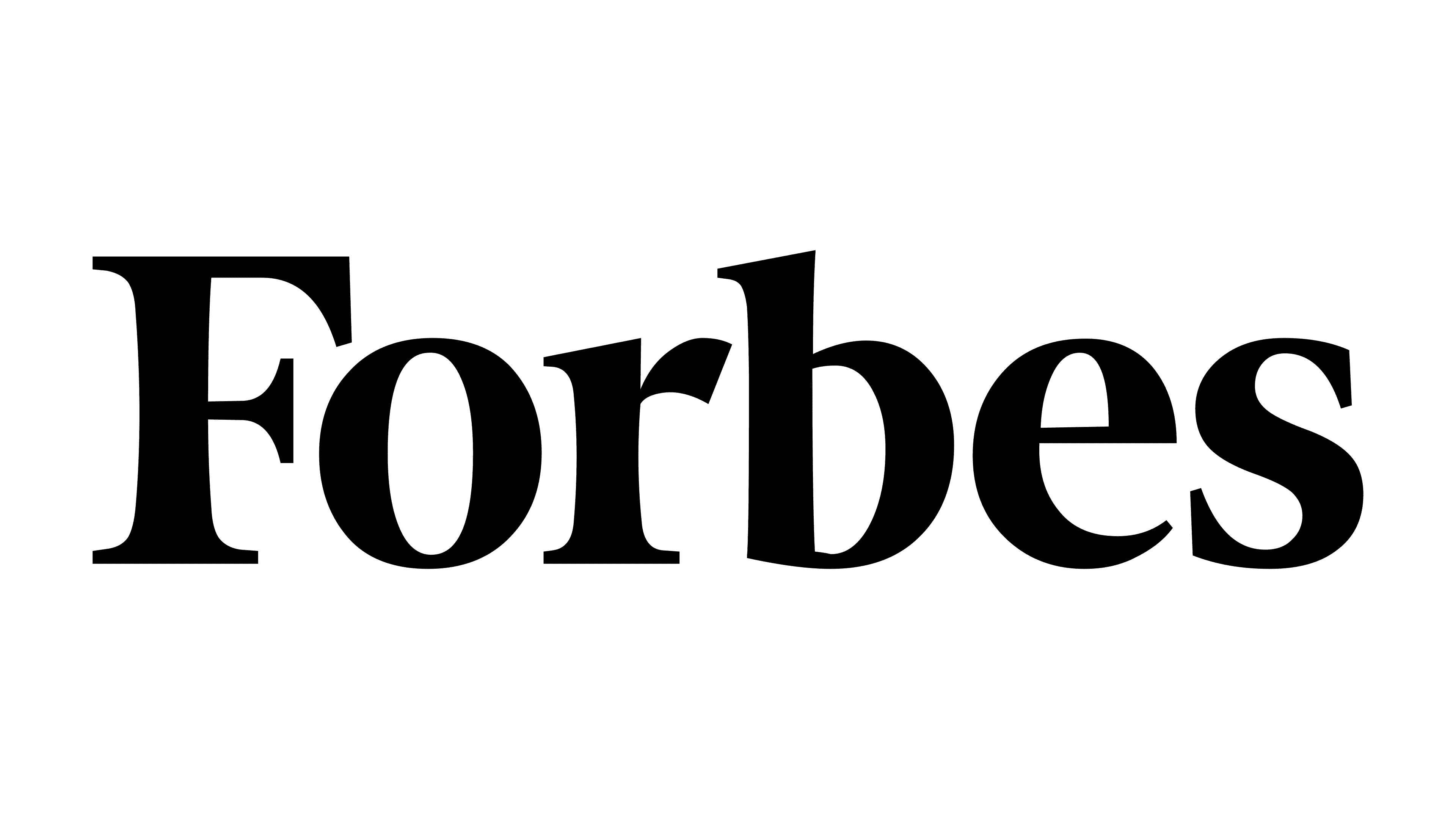 durante pandemia
Según
85%
87%
De las empresas en el mundo desarrollaron una estrategia basada en precio
De los clientes estaban dispuestos a pagar más por experiencias diferenciadoras al momento de adquirir productos o servicios
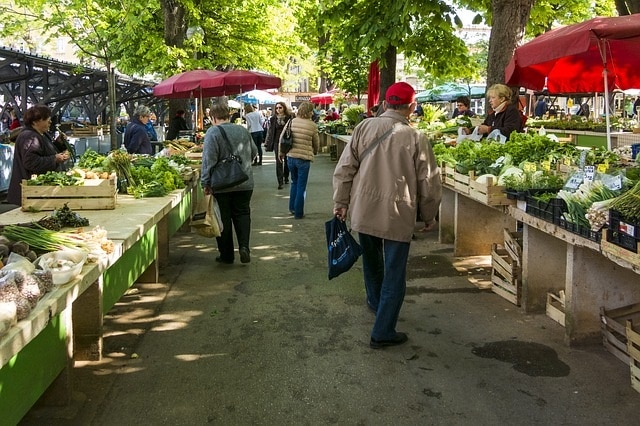 El tema no es que haya mucha competencia
El tema es que todos son iguales
EL CLIENTE
Que no perciba o reciba una diferenciación o experiencia diferencial al momento de comprar, decidirá por
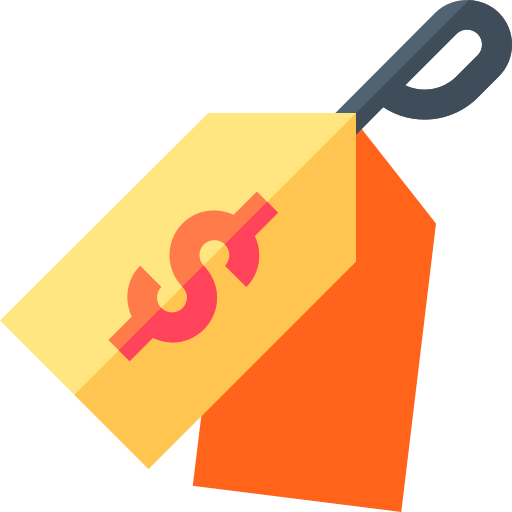 PRECIO
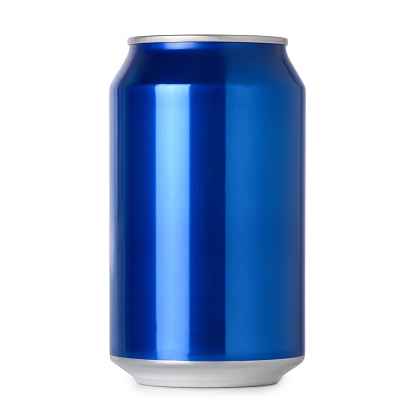 Una lata de cerveza en Colombia cuesta en promedio 2.500 pesos
¿QUIÉN EN SU SANO JUICIO PAGARÍA 15.000 PESOS POR UNA CERVEZA?
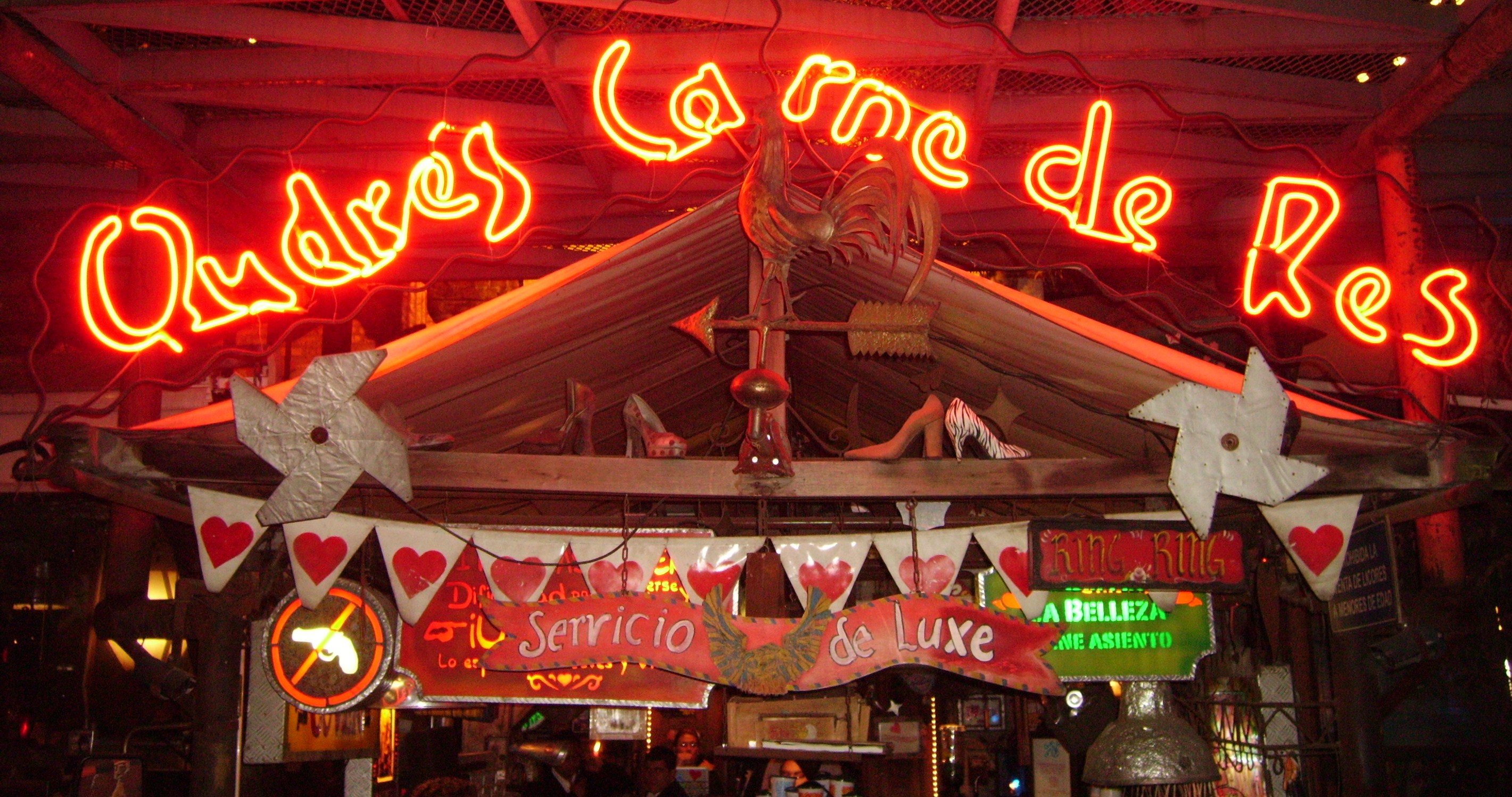 “Somos seres emocionales y sociales,
Las decisiones que tomamos a diario son 99.9% emocionales e irracionales”
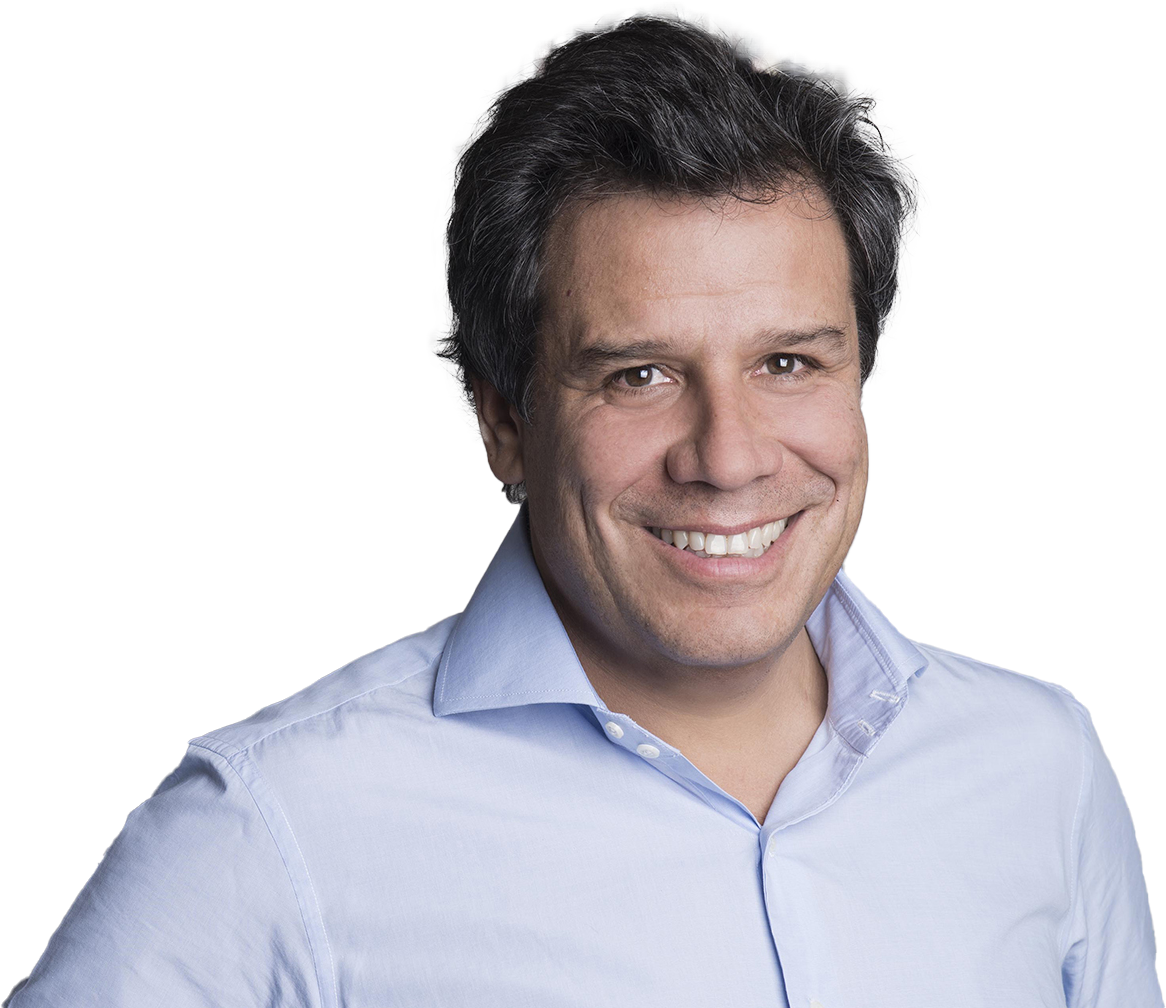 Facundo Manes
Neurocientífico
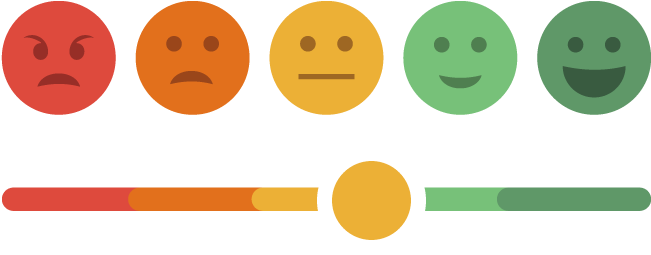 DISPARADORES DE TOMA DE DECISIONES DE COMPRA:
Estatus
Innovación
Aventura
Financiero
Legado
Seguridad
FACTORES QUE AYUDAN A UN CLIENTE A TOMAR DECISIONES DE COMPRA:
La experiencia que vive al recibir el servicio y la atención.
La relación con la persona que le atiende
El posicionamiento y credibilidad de la marca a quien le está comprando.
Identificación de un factor diferencial que impacte sus deseos y necesidades.
Que el vendedor le ayude a resolver inhibidores de compra y le ayude a tomar la decisión de forma poco burocrática.
FACTOR DIFERENCIADOR O
VENTAJA COMPETITIVA
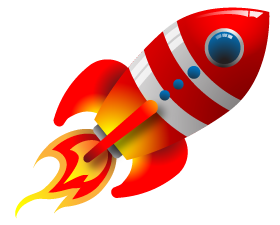 Es ese factor que me diferencia de mi competencia, que es único, me identifica como prestador de servicio, posiciona mi producto y al ponerlo en un proceso de venta me hace ganar.

Ese factor diferencial debe ser:
Único
Que sea valorado por el cliente
Específico y demostrable
¿Cuál es tu factor diferencial?
Ejemplo
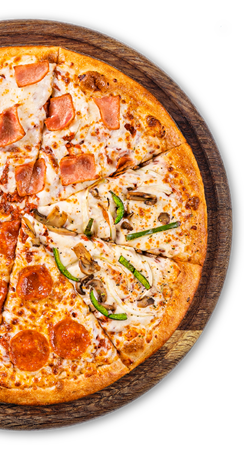 ¿Pizzas ricas?
¿Pizzas grandes?
¿Ingredientes frescos?
¿Pizzas crujientes?
Si no se entrega en 30min o menos,
¡La pizza le sale gratis!
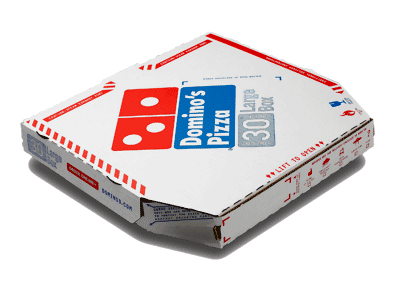 LAS EXPERIENCIAS VÁN MÁS ALLÁ DE
SIMPLEMENTE ATENDER BIEN Y SER
AGRADABLE CON UNA LINDA SONRISA
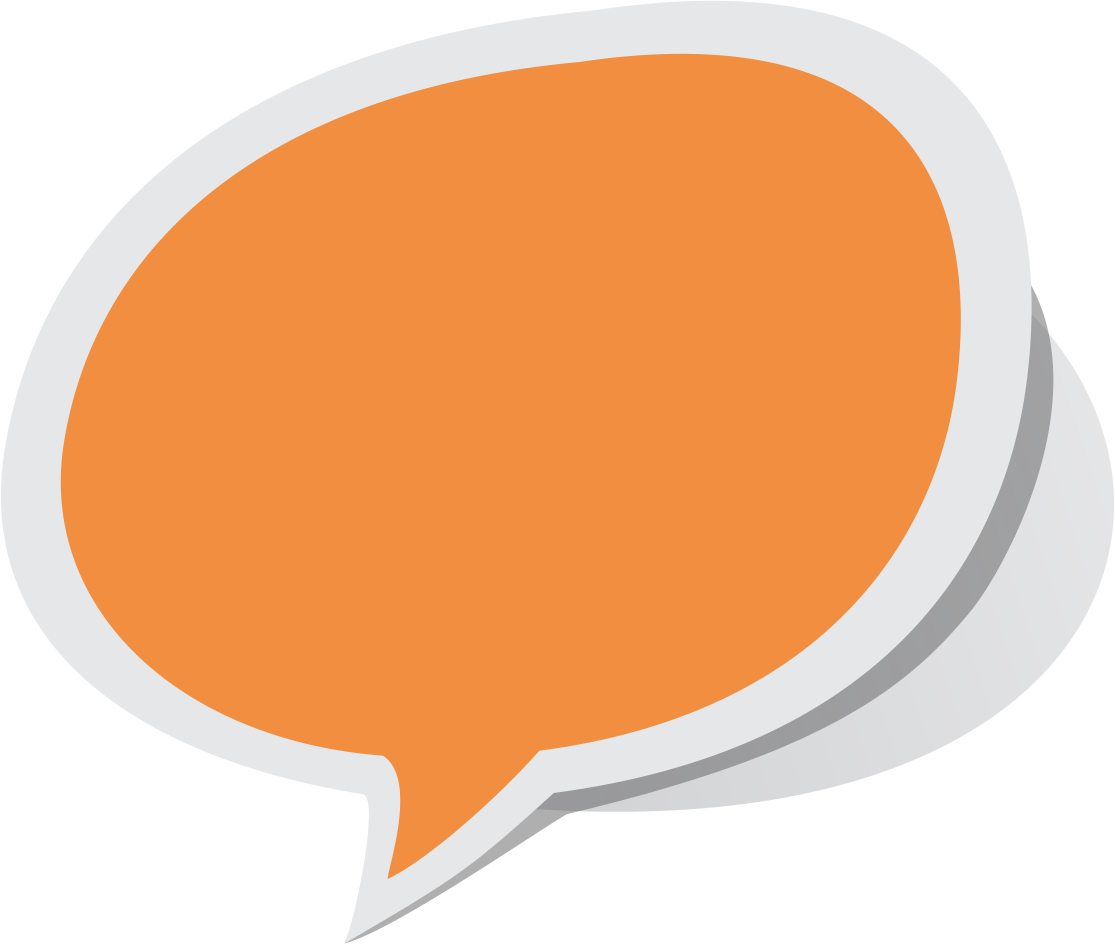 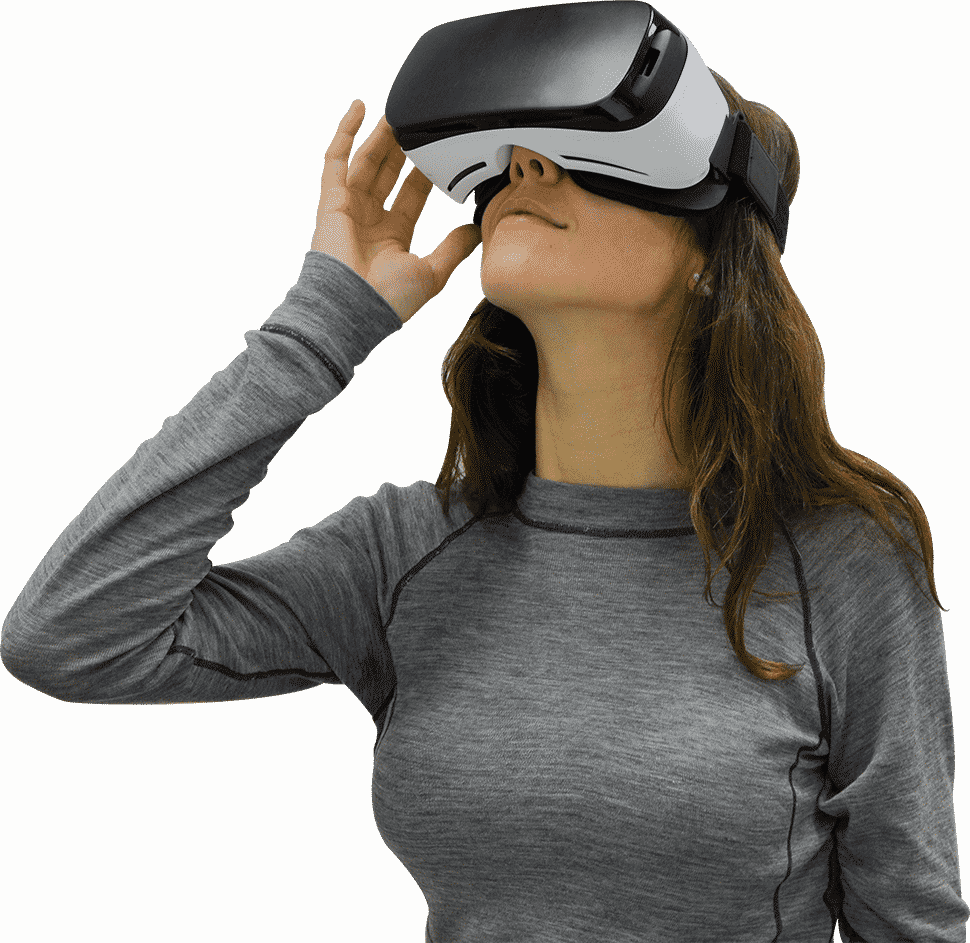 Es impactar las emociones del cliente a través de vivencias únicas, diferentes, impactantes y que lo beneficien y lo hagan conectar con nuestros servicio convirtiéndolo en fan nuestro
¿QUÉ ES UN CUSTOMER JOURNEY MAP?
Es una representación visual de la suma de todas y cada una de las experiencias que tus clientes tienen con tu marca través de cada uno de los puntos de contacto.

Ayuda a contar la historia de todas las experiencias (buenas y malas), desde el momento en que inicia la relación, hasta que se realiza la transacción.
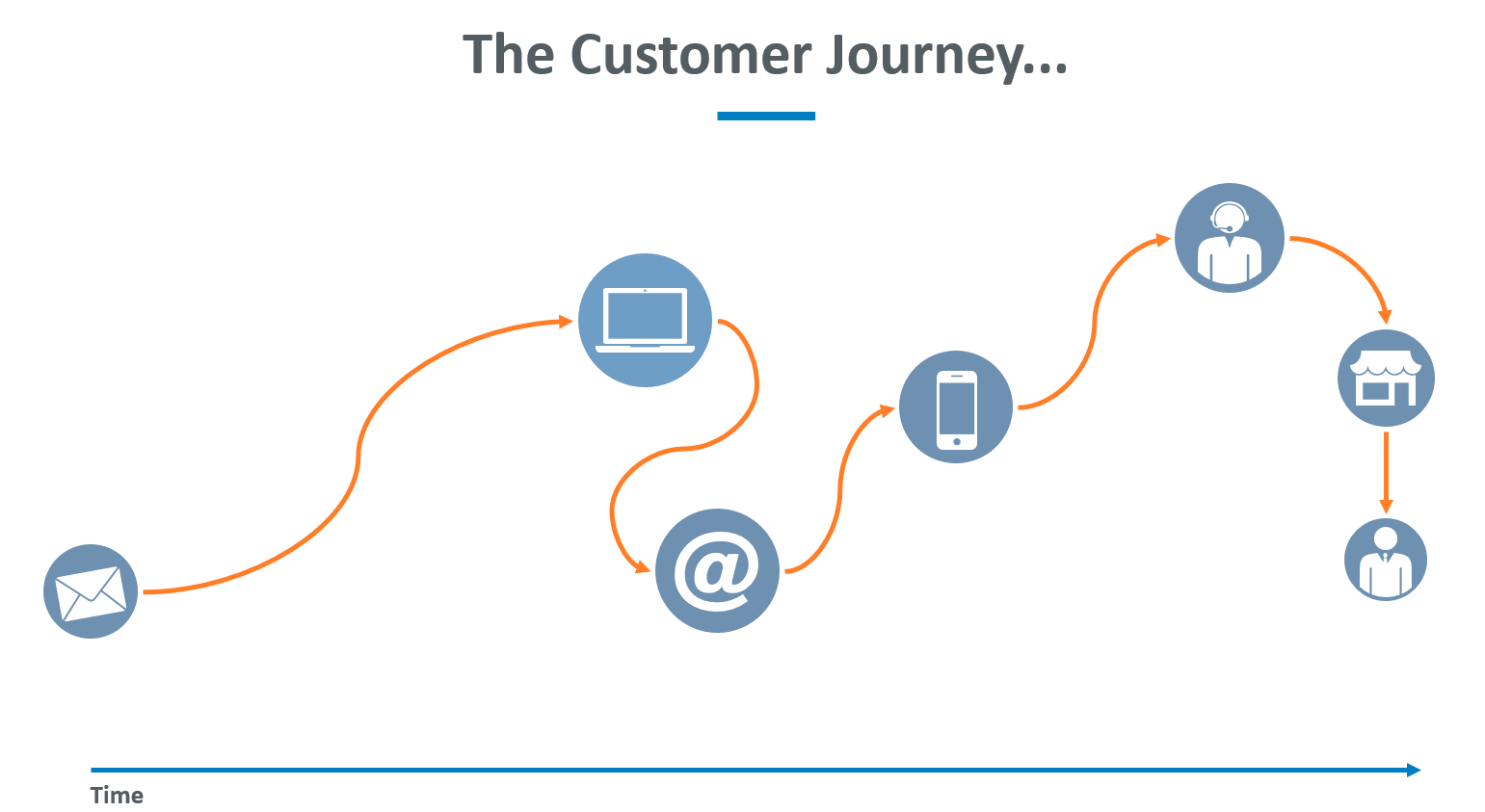 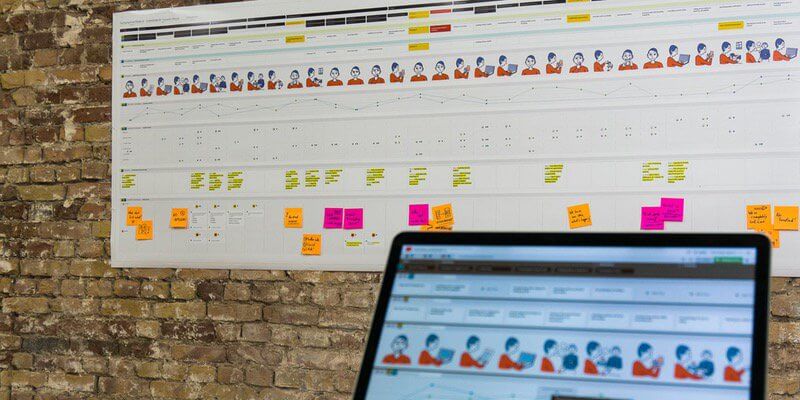 ¿Qué necesito para diseñar experiencias?
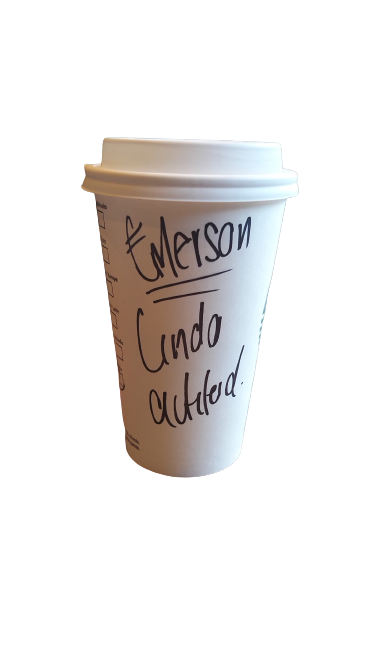 1
2
3
4
5
6
7
8
Identificar lo que tu cliente objetivo espera de ti y entender las emociones que pueden ser impactadas
Identificar todos los puntos de contactos de tu marca con tus clientes
Evaluar los puntos de contactos
Tener un poco de creatividad e innovación para diseñar y mejorar las experiencias
Definir los Stakeholders
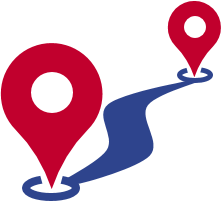 Definir los tiempos de implementación
Definir los tiempos de implementación
Hacer seguimiento y evaluar
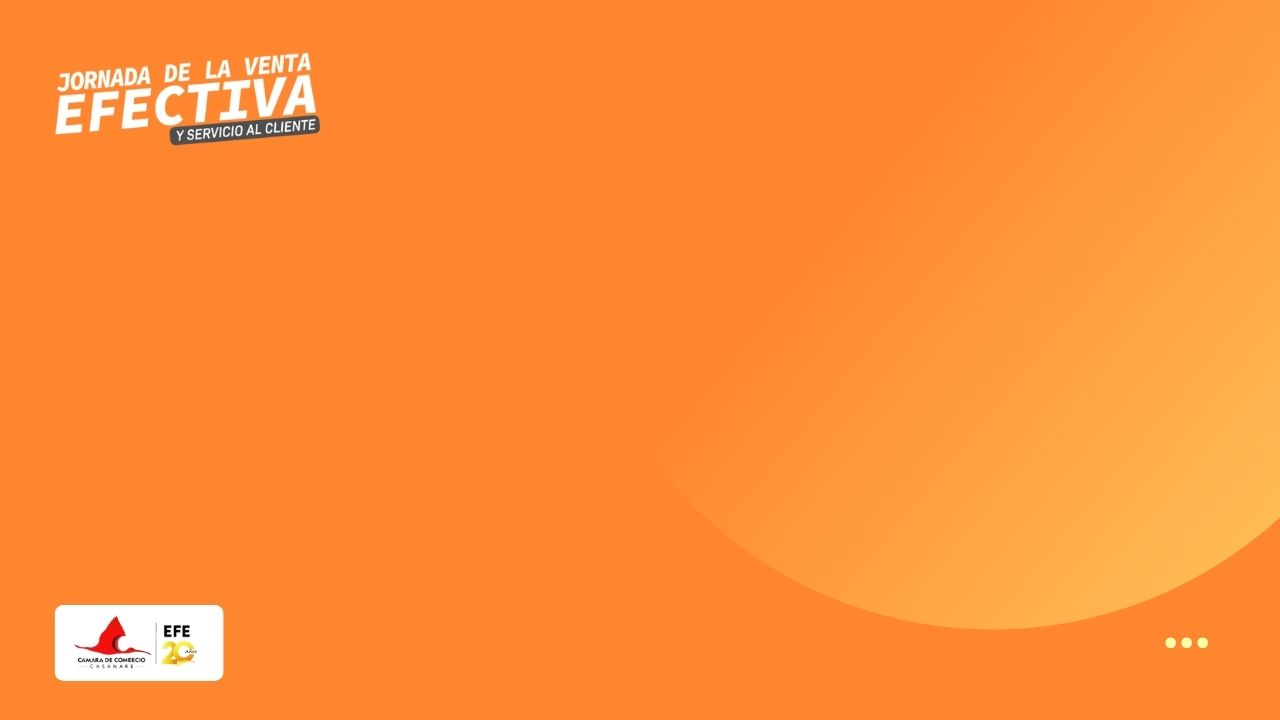 COMUNÍCATE CON TUS PROSPECTOS
EN TÉRMINOS ATRACTIVOS Y EMPÁTICOS 
CON ELLOS
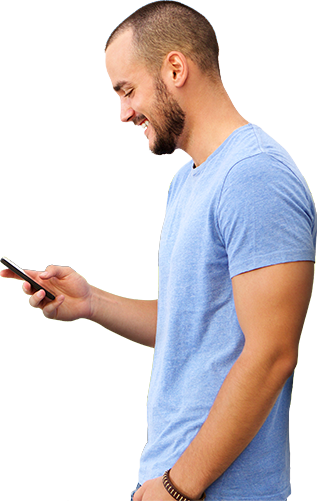 Haz visible un problema común de tu cliente objetivo
Envía un mensaje disruptivo y emocional
Plantea una solución impactante
Que te vean como recurso, no como vendedor
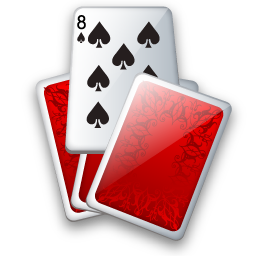 IMPACTE A SUS PROSPECTOS Y CLIENTES
Y DEJE QUE LA MAGIA HAGA CRECER SUS VENTAS
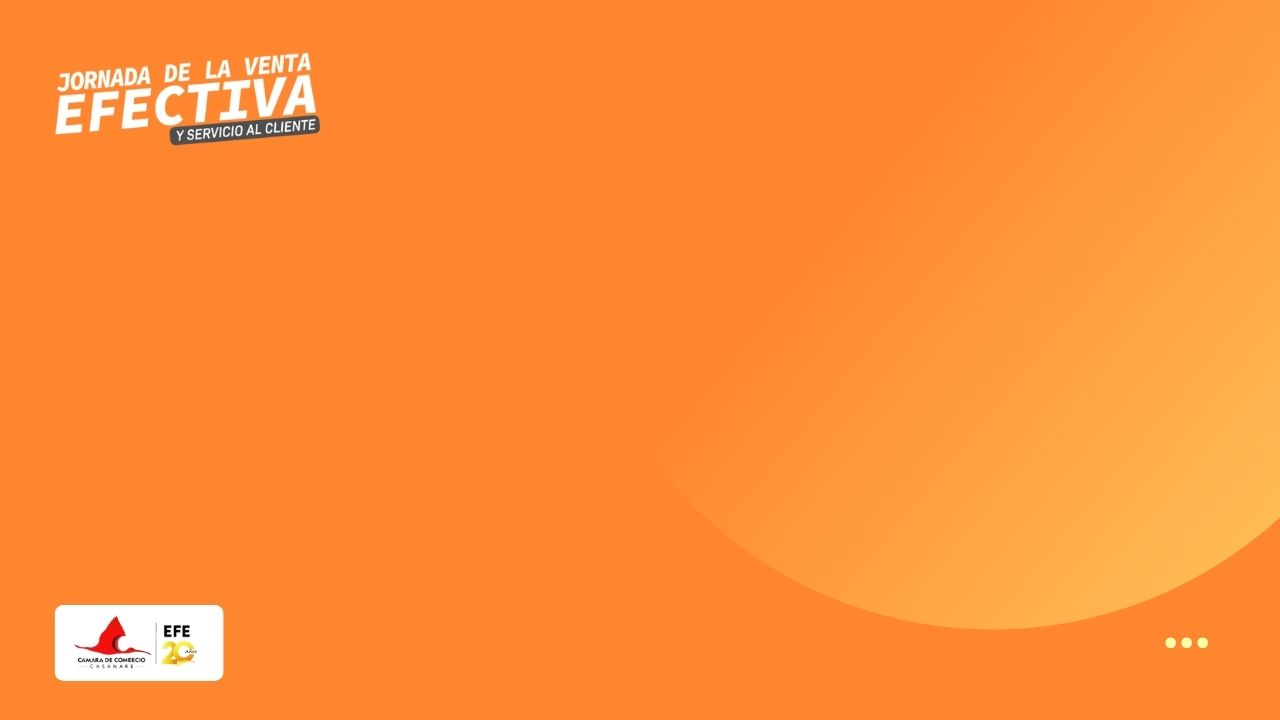 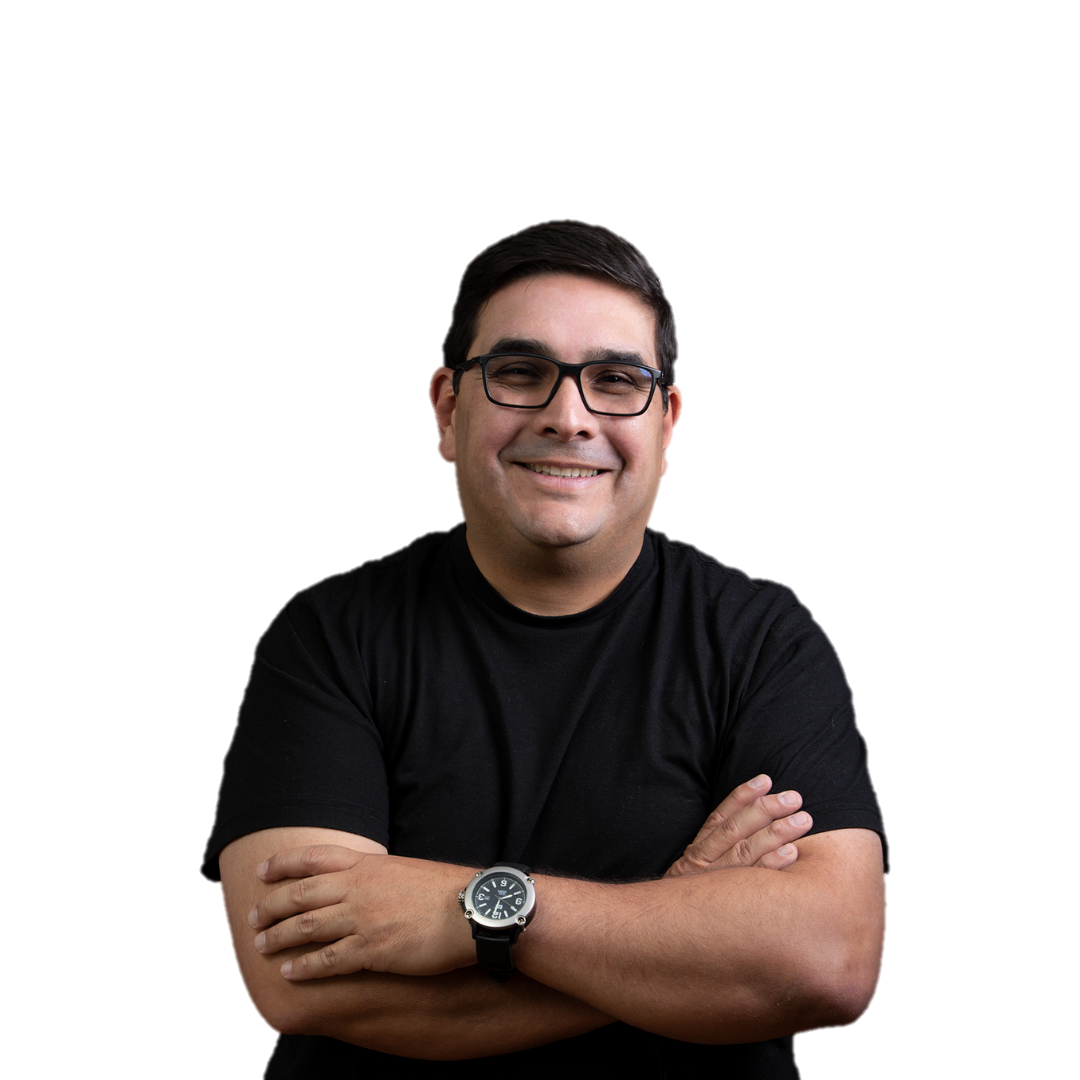 ¡MUCHAS GRACIAS!
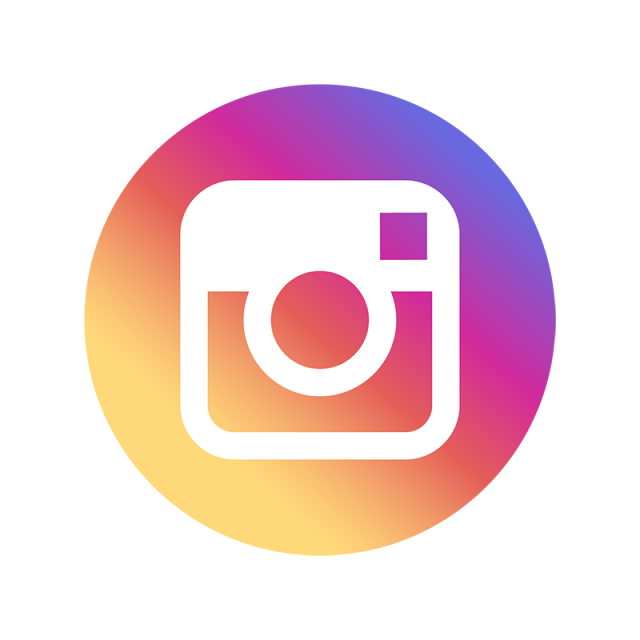 @EmersonRamírezS
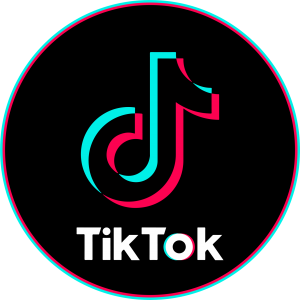 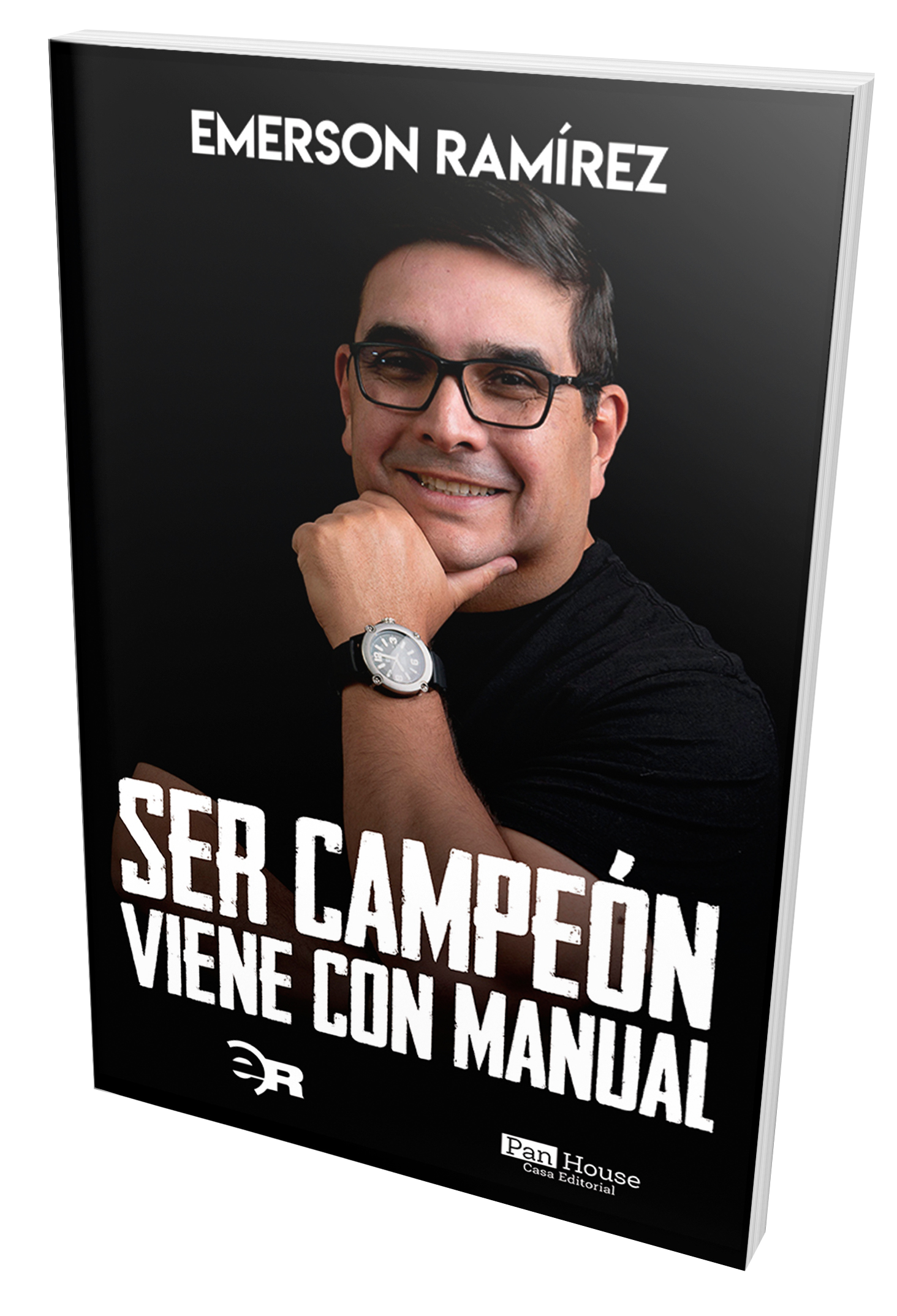